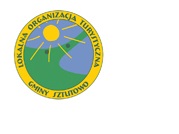 Turystyka na Mierzei Wiślanej w okresie 10 lat działalności 
Lokalnej Organizacji Turystycznej 
Gminy Sztutowo
  2005-2015 


27 czerwca 2015 r.  Krystyna Chabska
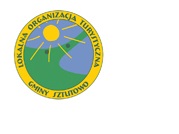 Stowarzyszenie zrzesza osoby fizyczne i osoby prawne, głównie właścicieli obiektów turystycznych z Kątów Rybackich i Sztutowa.
Aktualnie jest to 27 podmiotów. 
 Członkiem Stowarzyszenia jest również Gmina Sztutowo.
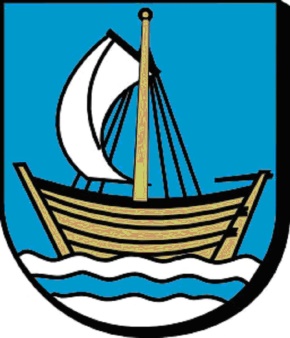 2004
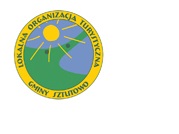 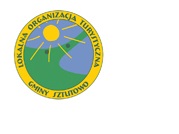 Powołanie Lokalnej Organizacji Turystycznej  Gminy Sztutowo
Na początku roku 2004 zrodziła się idea powołania społecznych struktur wspierających rozwój turystyki w formie lokalnych organizacji turystycznych.
 Główną pomysłodawczynią powstania organizacji turystycznej na terenie gminy była ówczesna wójt, Pani Iwona Tyburska.
2004
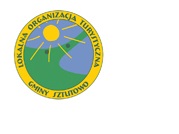 Skład Komitetu założycielskiego: 
Iwona Tyburska
Marek Kozakiewicz
Piotr Janoszek
Anna Góra
Paweł Stysiak
Kaczmarek Barbara
Aleksandra Domaszewska- Apanowicz
Damian Prałat
Jan Apanowicz 
Waldemar Bartczak
Janusz Domaszewski
Anna Szloser
Jacek Rudziński
Bogusław Błaszak
Marek Felski
Henryk Kuczma
2005
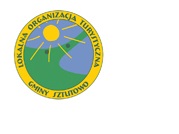 Założenia i plan działania organizacji:
promowanie Mierzei Wiślanej na rynku turystycznym
aktywny udział i prezentacja obiektów na Targach Turystycznych 
nawiązanie współpracy z organizacjami rządowymi, administracyjnymi zajmującymi się turystyką ( Polska Izba Turystyki ), Pomorska Regionalna Organizacja Turystyczna
podnoszenie jakości usług turystycznych i estetyki obiektów w Gminie
promowanie w Polsce po przez filmy, artykuły w prasie na temat walorów turystycznych, przyrodniczych, zdrowotnych, zabytków, regionalnych kulinariów
wylansowanie produktów turystycznych (impreza Dzień Rybaka )
uczestniczenie i współpraca w projektach gminnych dotyczących poprawy standardu podstawowych jakości zasobów wody pitnej ( Żuławski Wodociąg).
współpraca z SANEPIDEM nowodworskim w zakresie badania wód morskich na kąpieliskach Sztutowa i Kątów Rybackich , dążenie do poprawy czystości wód przed sezonem letnim.
monitorowanie warunków żeglarskich w portach Kąty Rybackie, Sztutowo.
akceptacja i poparcie w tworzeniu MUZEUM ZALEWU WIŚLANEGO w Kątach Rybackich, oddziału Muzeum Morskiego w Gdańsku.
Współpraca z Urzędem Gminy w Sztutowie, wspólne dążenie do poprawy warunków sportowo-rekreacyjnych na terenie Gminy w zakresie remontu i budowy boisk piłkarskich , Orlików, placów zabaw dla dzieci w Kątach Rybackich, Sztutowie, Groszkowie.
2005
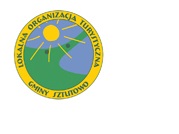 Wszystkie założenia zostały zapisane w Statucie Stowarzyszenia. 
W dniu 03 czerwca 2005r dokonano wpisu do rejestru pod Nr 0000235576 do Krajowego Rejestru Sądowego.
Pierwsze walne zebranie członków Lokalnej Organizacji Turystycznej odbyło się w dniu 22 czerwca 2005r na którym ukonstytuowały się władze.
2005
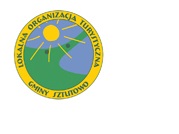 2005-2008 
Zarząd Stowarzyszenia:
1. Jan Apanowicz          – przewodniczący Zarządu 
2. Janusz Domaszewski – v-ce przewodniczący Zarządu
 3. Bogusław Błaszak     – v-ce przewodniczący  Zarządu 
 
 Komisja Rewizyjna:
 1. Waldemar Bartczak 
 2. Jacek Rudnicki          
3. Anna Gancarczyk
2005
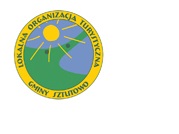 2005 r. 
Realizowane zadania:
Z inicjatywy Zarządu LOT-u rozpisany został wśród uczniów Gimnazjum w Sztutowie konkurs na logo Stowarzyszenia. 
I   miejsce – Olga Rudzińska – nagroda: rower turystyczny, 
II  miejsce – Klaudia Wołowska – nagroda: zestaw akcesoria komputerowe,
   III miejsce – Maciej Sala – nagroda: zestaw akcesoria komputerowe.
2005
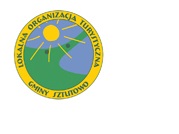 Autorka logo Stowarzyszenia Ola Rudzińska
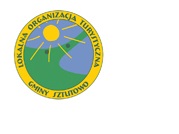 2005
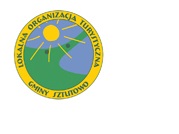 Na wniosek członków LOT – Urząd Gminy w Sztutowie uruchomił Informację Turystyczną w Sztutowie i Kątach Rybackich,  które cieszyły się dużym zainteresowaniem turystów oraz właścicieli obiektów turystycznych. 
Członkowie LOT-u z własnych środków finansowych wykonali 
       pierwszy folder turystyczny, który był rozprowadzany na targach   
       turystycznych w Katowicach, Białymstoku i Warszawie 
utworzono własną stronę internetową www.lotsztutowo.mierzeja.p
Dzięki dużemu zaangażowaniu i wsparciu władz Gminy Sztutowo wydana została „GAZETA WCZASOWA” – informator dla turystów.

W 2005 r. LOT liczy 30 członków.
Od 2005 r. cyklicznie  organizowany jest Ogólnopolski Turniej Piłki Siatkowej „Trójek” na boiskach „Mini Camp” i Bumerang z okazji Dnia Rybaka w Kątach Rybackich.
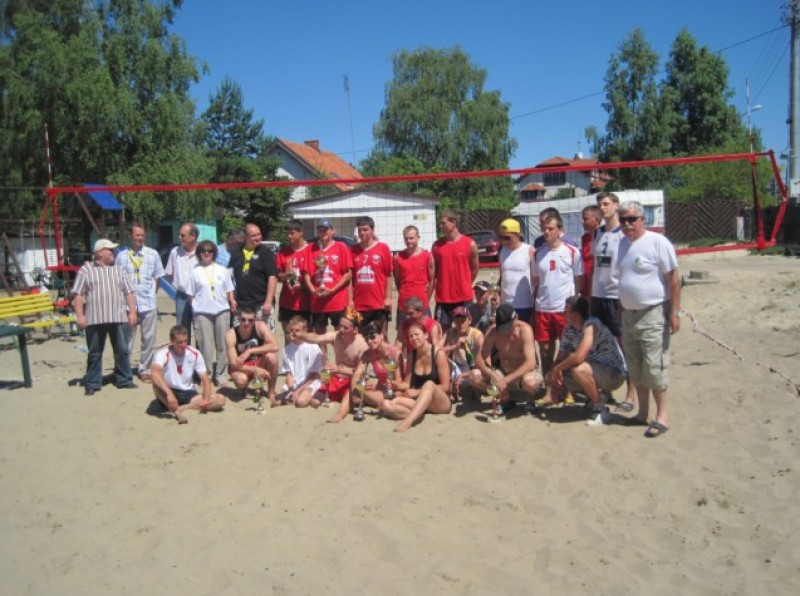 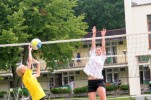 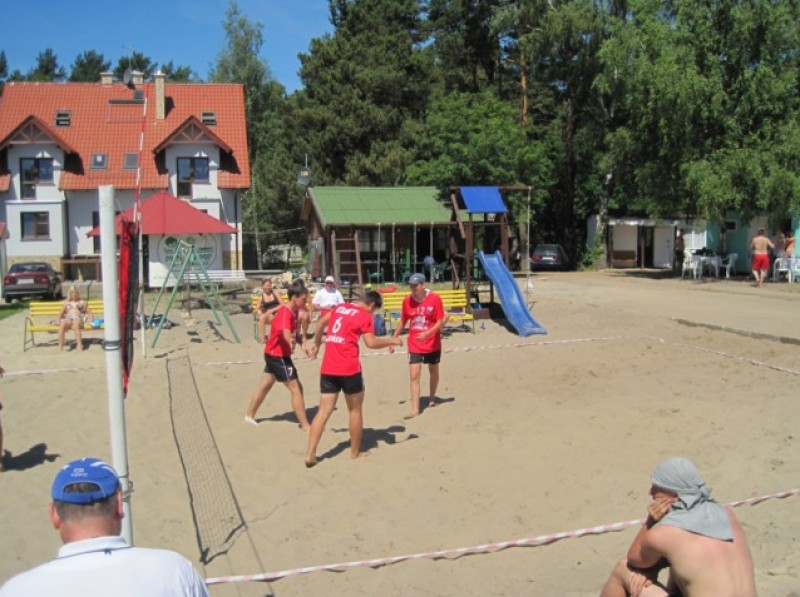 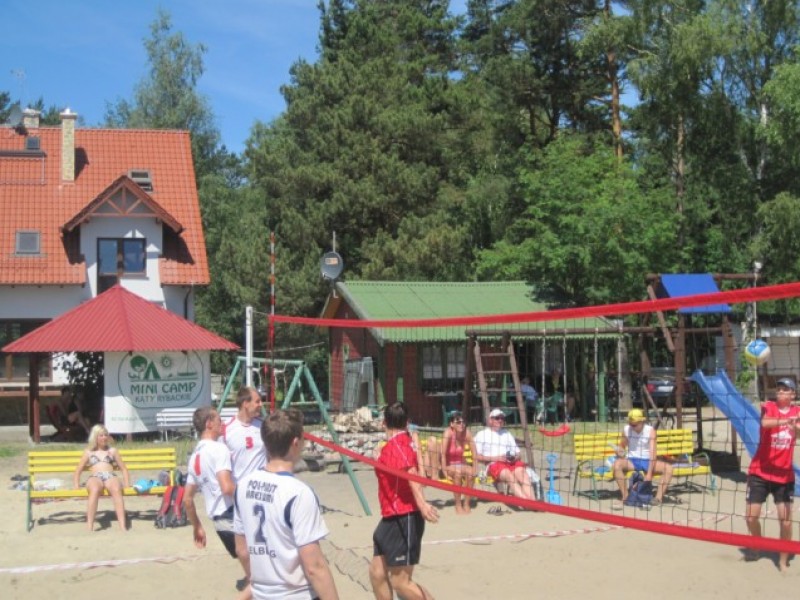 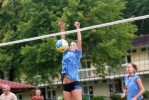 2006
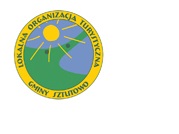 Przystąpienie LOT-u do Pomorskiej Regionalnej Organizacji Turystycznej, co zwiększyło zdecydowanie nasze możliwości promocyjne Gminy Sztutowo 

Uczestnictwo w realizacji projektu „Turystyka – Wspólna Sprawa” Europejskiego Funduszu Społecznego,
Współpraca w realizacji „Programu Rozwoju Dróg Wodnych – Delty Wisły i Zalewu Wiślanego” MDWE-70
Praca przy opracowaniu dokumentacji dla  produktu turystycznego „Promenada Rowerowa z Mikoszewa do Piasków” w ramach pracy grup partnerskich gmin: Stegna, Sztutowo, Krynica Morska.
IV  Regaty Łodzi Wiosłowych – Wilki Piknik Królewski – Wisła Królewiecka - Sztutowo,
III Ogólnopolski Turniej w Piłce Siatkowej- Stowarzyszenia Weteranów Polski – „Na Wydmie Sztutowo”
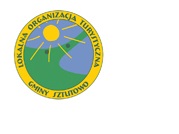 Od początku działalności LOT angażował się w organizację  imprez przyciągających turystów: Eliminacje w eliminacji do Mistrzostw Świata w poławianiu bursztynu na plaży w Sztutowie i Kątach Rybackich
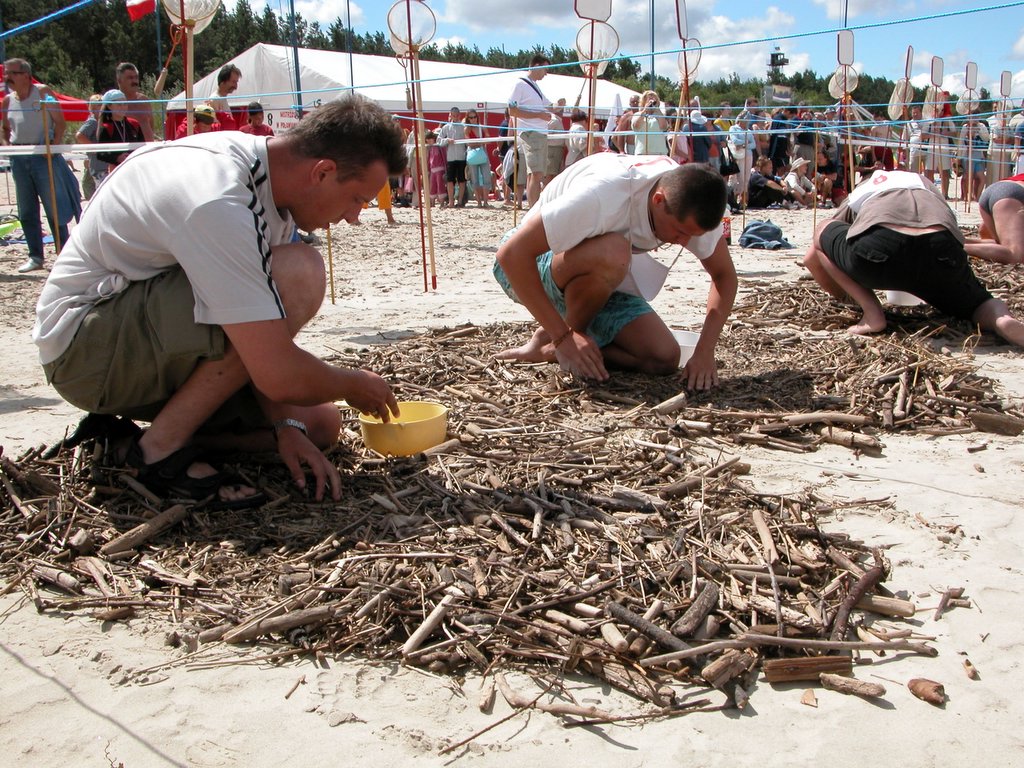 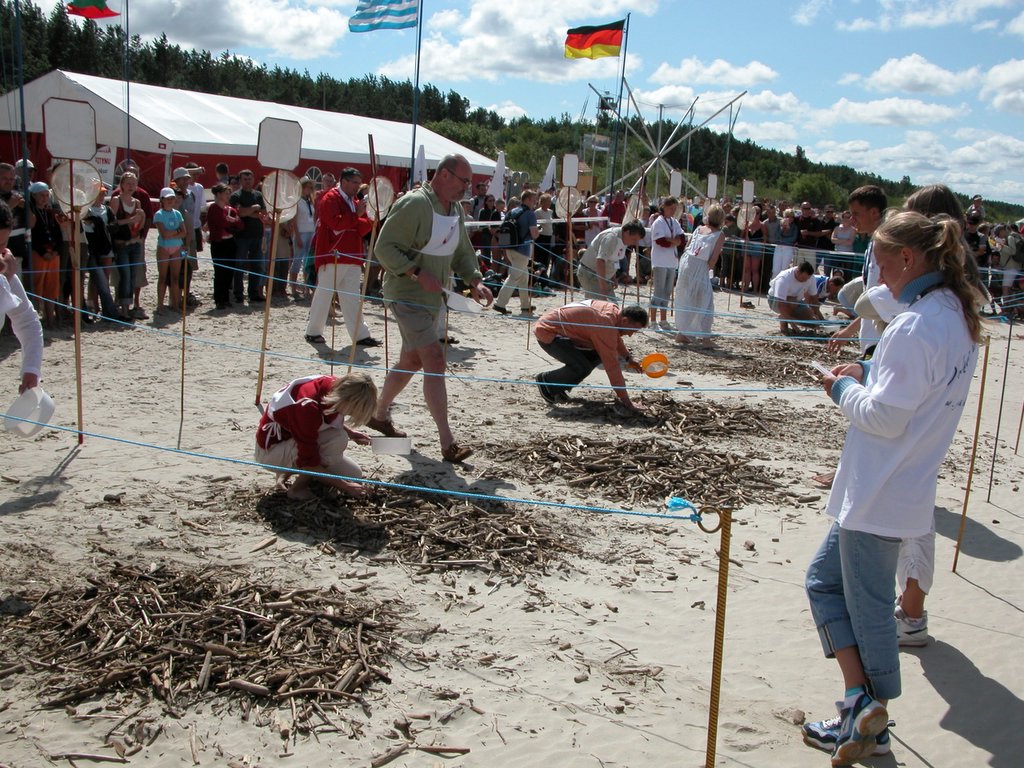 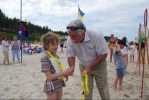 2007
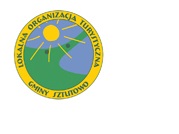 Zredagowanie i wydanie z dofinansowaniem z PROT folderu „Słoneczna Mierzeja”.
Przeprowadzenie ankiety wśród turystów wypoczywających w Gminie Sztutowo na temat budowy kanału w Skowronkach, oraz udział w dyskusji na konferencji w Krynicy Morskiej i uczestniczenie w programie telewizyjnym „BEZ CIĘCIA” w TV Gdańsk
Dofinansowanie maszynopisu przewodnika „ Ze Sztutowa wszędzie blisko” autorstwa Bogusława Błaszaka
Utworzenie i  administrowanie stroną internetową www.lotsztutowo.mierzeja.pl
Sztutowskie lato
Turniej mini Beach Soccera
    Turniej siatkówki plażowej
    Lekcja Zumby
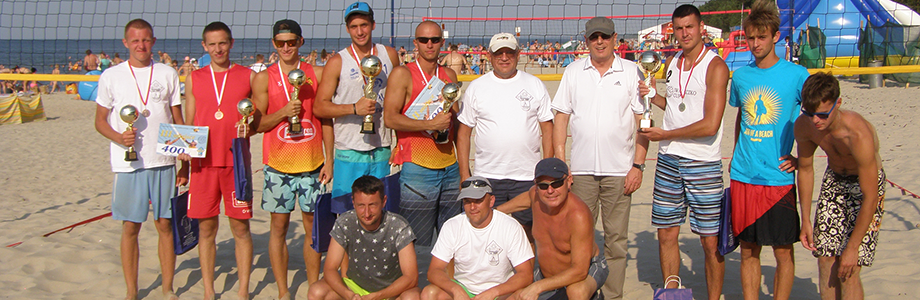 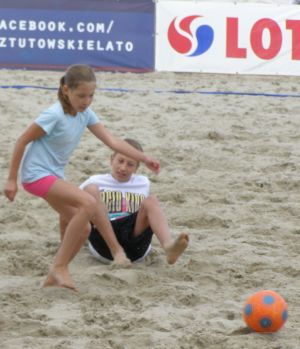 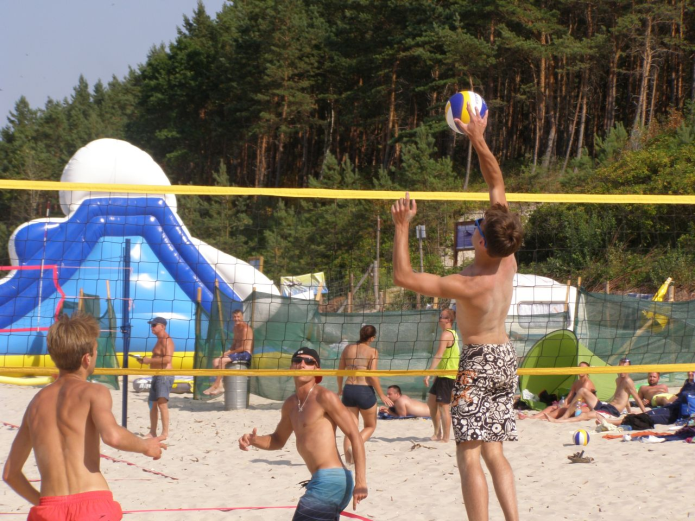 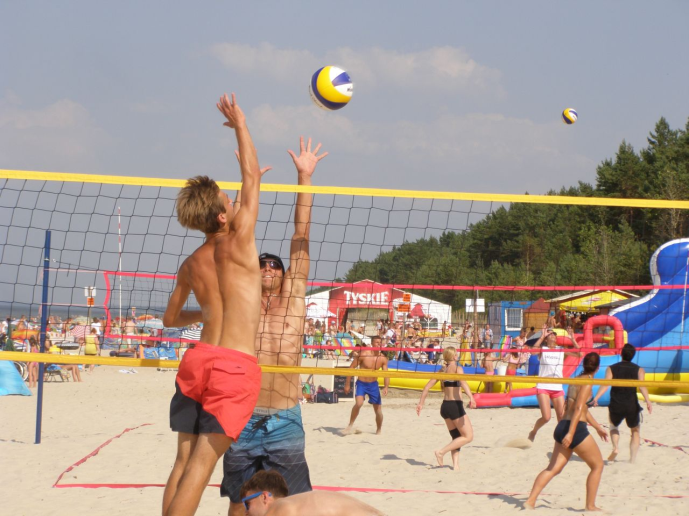 2008
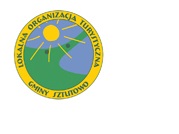 W związku z upłynięciem kadencji poprzedniego Zarządu, na  walnym zebraniu w dniu 17.10.2008 r. , członkowie Stowarzyszenia w tajnym głosowaniu wybrali nowy Zarząd w składzie:
1. Krystyna Chabska - Przewodnicząca
2. Janusz Domaszewski – Wiceprzewodniczący
3. Jan Apanowicz – Wiceprzewodniczący
Komisja rewizyjna:
Tatiana Szloser – przewodnicząca 
Arkadiusz Łaczyński - sekretarz
Andrzej Hordyński- członek
2008
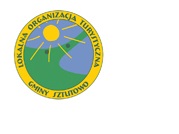 Zarząd LOT 











Od lewej: Jan Apanowicz, Krystyna Chabska, Janusz Domaszewski
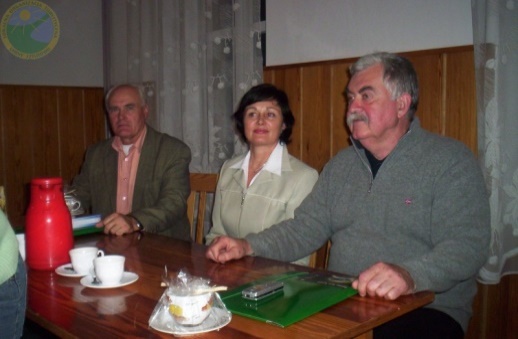 2008
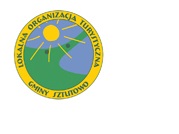 Realizowane zadania:
Udział w targach turystycznych w: Berlinie, Krakowie, Gdańsku i
Warszawie były prezentowane foldery „Słoneczna Mierzeja” i indywidualne materiały promocyjne.
Współorganizowanie imprez turystycznych:  
Międzynarodowe Połowy Bursztynu
Dni Rybaka
Pogoń za lisem
„Pogoń za lisem” w Ośrodku Jazdy Konnej w Sztutowie (gospodarz)  - impreza z  okazji Hubertusa - święta jeźdźców i myśliwych, zawody o puchar  LOT Sztutowo
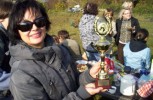 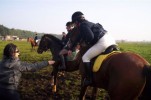 2009
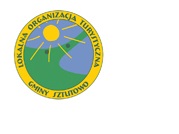 Na Walnym Zgromadzeniu
Członków w dniu 23 października 2009 r. podjęto uchwałę o zmianie w składzie zarządu. 
Pan Jan Apanowicz zrezygnował z funkcji wiceprzewodniczącego, powołany został na to stanowisko p. Arkadiusz Łaczyński. 
 
Skład Zarządu:
1. Krystyna Chabska - Przewodnicząca
2. Janusz Domaszewski – Wiceprzewodniczący
3. Arkadiusz Łaczyński - Wiceprzewodniczący
  

Od lewej: Janusz Domaszewski, Krystyna Chabska, Arkadiusz łaczyński
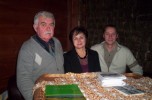 2009
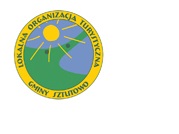 Realizowane zadania:
Organizacja Dni Rybaka w oparciu o dotację z Samorządu Województwa Pomorskiego dotacja na organizację Dnia Rybaka 2009 - 3 800,00 zł,
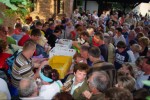 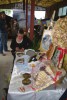 DNI RYBAKA OGÓLNOPOLSKIE IMIENINY PIOTRA I PAWŁA W KĄTACH RYBACKICHKilkakrotnie pozyskaliśmy dodatkowe fundusze zewnętrzne  od Samorządu Województwa Pomorskiego i  Powiatu Nowodworskiego w na organizację tej imprezy.
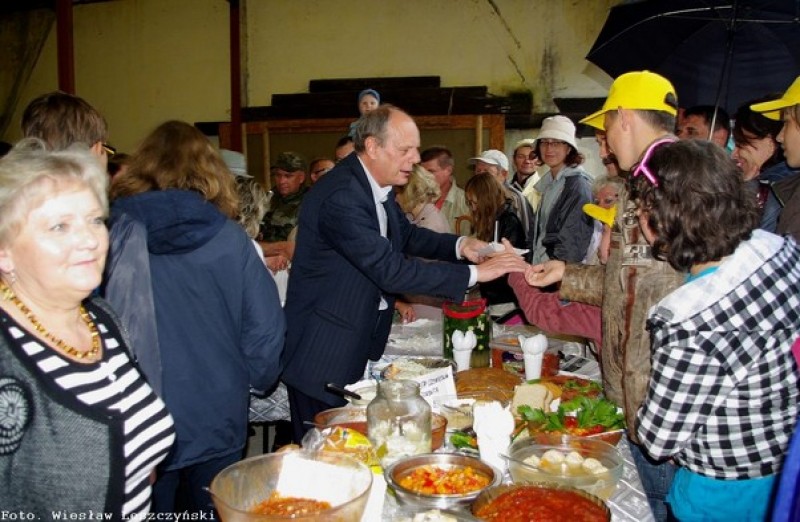 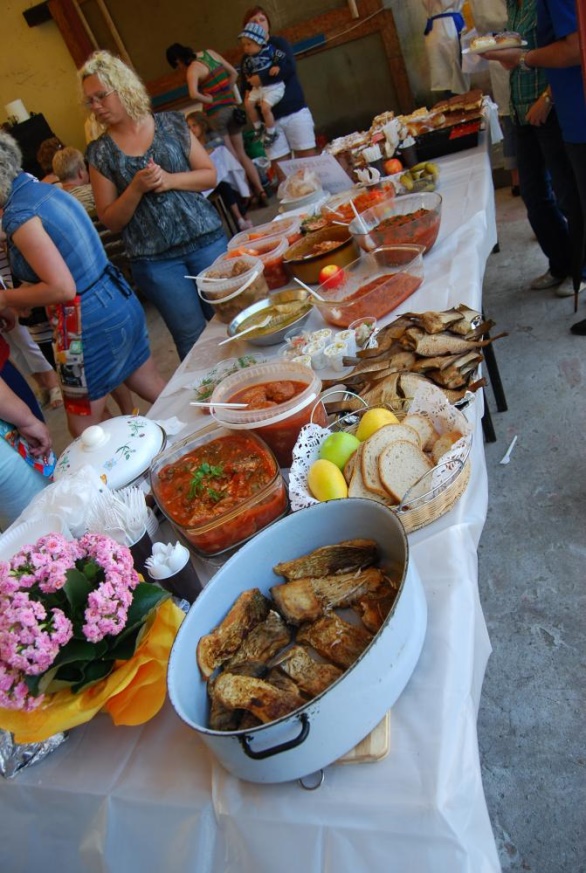 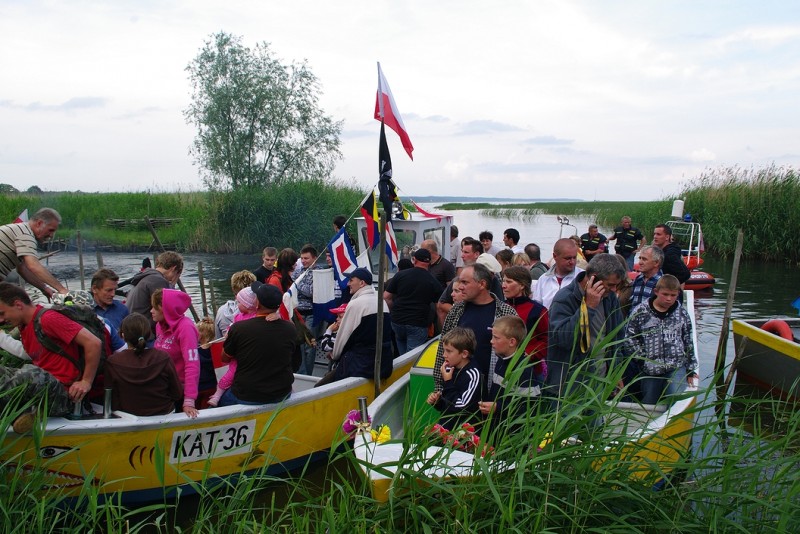 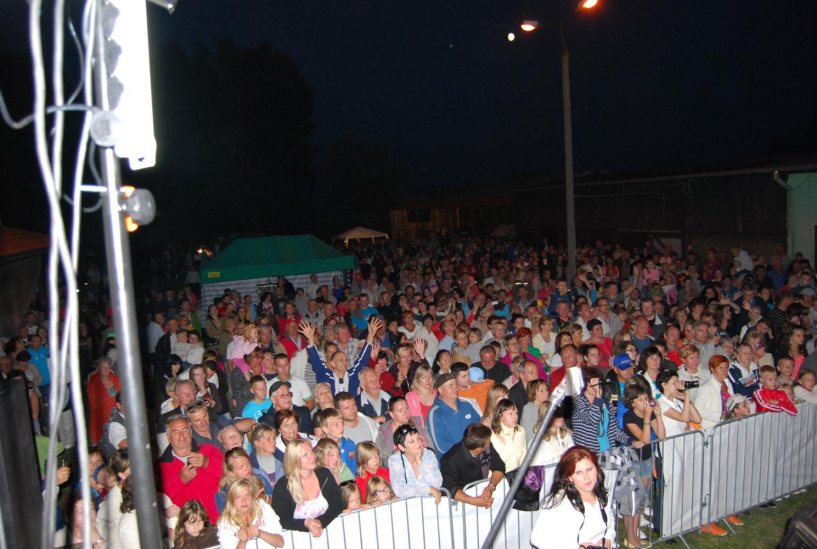 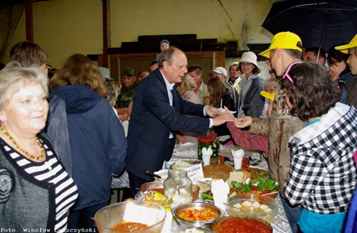 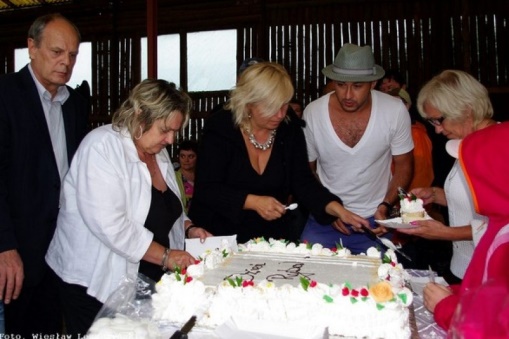 2009
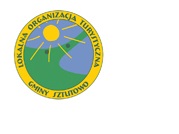 Remont lokalu LOT w Kątach Rybackich na                                ul. Rybacka 41
Wznowienie wydania folderu "Słoneczna Mierzeja”               i zakup baneru promującego LOT 
Udział w targach turystycznych w Berlinie                                   i w Warszawie.
Targi turystyczne – co roku uczestniczymy w targach m.in. w Warszawie, Gdańsku, Berlinie
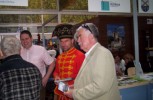 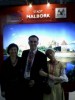 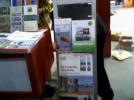 2009
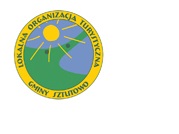 Przeprowadzenie  szkolenia dla członków LOT w zakresie biznes planu i pozyskiwania środków unijnych na działalność gospodarczą w ramach PROW na lata 2007 – 2013 i Osi 3 PROW „LEADER” – program wdrażany przez Lokalną Grupę Działania „Żuławy i Mierzeja”. 
Porozumienie w sprawie przystąpienia do projektu Zintegrowany System Informacji Turystycznej Województwa Pomorskiego .
      W ramach projektu LOT uzyskał wyposażenie  punktu IT w komputer i      
       urządzenie wielofunkcyjne. 
 
Zostało opracowanych 8 wniosków o dotację, z czego 3 otrzymały dofinansowanie.
2010
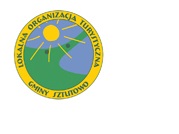 LOT Sztutowo był reprezentowany na spotkaniu w Helsinkach , gdzie zostały nawiązane osobiste kontakty z Polskim Centrum Informacji w Helsinkach i Sztokholmie. 
Opracowanie i druk folderu „W kraju kormoranów - rowerem, pieszo i z kijkami” – w ramach konkursu na wsparcie wydawnictw promocyjnych realizowanych przez członków Pomorskiej Regionalnej Organizacji Turystycznej, dofinansowanie 2000 zł., nakład 2000 sztuk w
        językach: polskim, angielskim, niemieckim, szwedzkim.

    Organizacja imprezy „Dzień Rybaka” , wsparcie finansowe Samorządu Województwa Pomorskiego w kwocie 3000 zł. na wystawę starych fotografii pt. „Rybacy w Kątach” umiejscowionej w Muzeum Zalewu Wiślanego. 

XV Ogólnopolski Turniej Piłki Siatkowej Trójek Kobiet i Mężczyzn w Kątach  Rybackich
EDEN -European Destinations of ExcelleNce
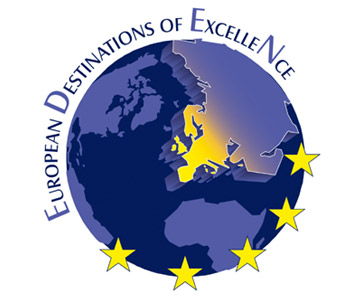 EDEN 

Wyróżnienie w KONKURSIE NA 
NAJLEPSZE EUROPEJSKIE DESTYNACJE TURYSTYCZNE 
Edycja Polska
2010 r. 

motyw przewodni „PRODUKT TURYSTYCZNEJ DESTYNACJI TWORZONY  W OPARCIU O WALORY OBSZARÓW NADWODNYCH”


Nazwa destynacji:


    
































:
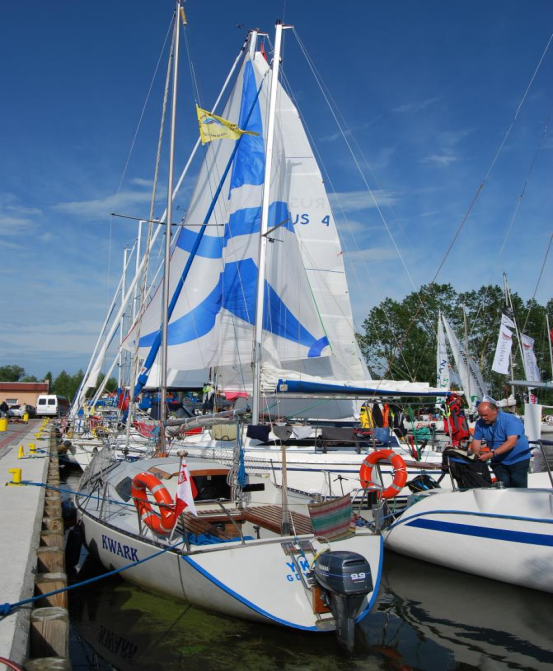 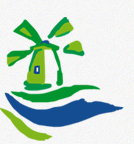 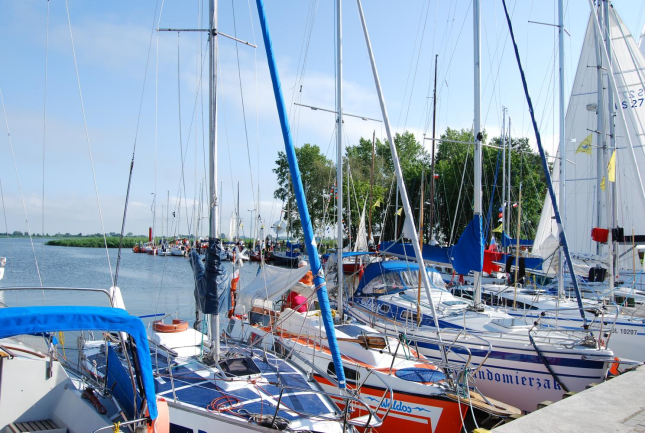 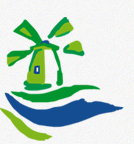 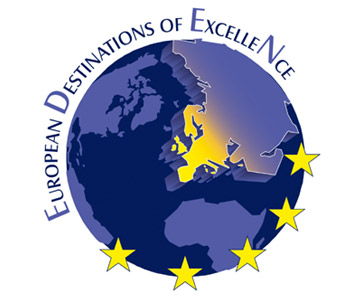 2010
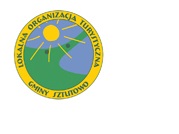 EDEN – Wyróżnienie w KONKURSIE NA NAJLEPSZE EUROPEJSKIE DESTYNACJE TURYSTYCZNE , Edycja Polska 2010 r. , motyw przewodni „PRODUKT TURYSTYCZNEJ DESTYNACJI TWORZONY  W OPARCIU O WALORY OBSZARÓW NADWODNYCH 
Międzynarodowy Konkurs na Najlepsze Europejskie Destynacje Turystyczne zapoczątkowany przez Komisję Europejską w 2006 roku, w Polsce od 2009 r.  
W drodze konkursu wyłanianie są najlepsze w całej Europie destynacje, które posiadają bardzo ciekawą i różnorodną ofertę dla turystów, w których z zaangażowaniem dba się o lokalne dziedzictwo kulturowe, środowisko przyrodnicze, a także gdzie podejmowane są starania o poprawę sytuacji ekonomicznej osób, które tam mieszkają.
Beneficjentami nagród w konkursie EDEN są wschodzące, mało znane europejskie ośrodki zlokalizowane w 27 państwach członkowskich oraz państwach kandydujących.
 Projekt EDEN pomaga w rozpowszechnianiu zrównoważonych praktyk stosowanych w wybranych ośrodkach z Unii Europejskiej oraz w przekształcaniu ich na ośrodki całoroczne. 
Koordynatorem polskiej edycji konkursu jest Polska Organizacja Turystyczna.
 
Od 2014 r. Przewodnicząca LOT Gminy Sztutowo Krystyna Chabska jest przedstawicielką Polski w stowarzyszeniu EDEN  w Brukseli.
2010
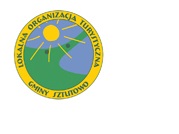 Organizacja szkoleń:
-  Biznes plan, pozyskiwanie środków UE na działalność gospodarczą i inicjatywy w branży turystycznej 
-  Szkolenie informatyczne: system Windows, MS Word, Exel, Power Point –  szkolenie realizowane w ramach projektu Żuławska Wyżyna Kompetencji, który otrzymał dofinansowanie ze środków Unii Europejskiej w ramach Europejskiego Funduszu Społecznego
2011
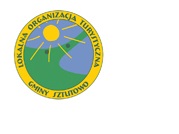 Realizacja projektu 
„Utworzenie stałej wystawy  zdjęć pt. „Rybacy w Kątach” w Muzeum Zalewu Wiślanego””
 – w    ramach   konkursu Lokalnej Grupy Działania PROW Małe Projekty .
 Wartość całkowita projektu 22 106 zł. , 
dofinansowanie 15474,78 zł.
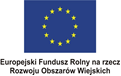 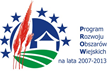 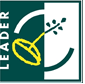 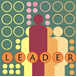 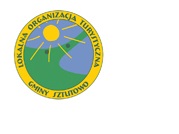 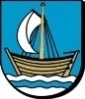 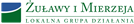 W dniu 2 lipca 2011 r. odbyło się uroczyste otwarcie starych fotografii „ Rybacy w Kątach” Miejsce wystawy: Muzeum Zalewu Wiślanego w Kątach Rybackich.
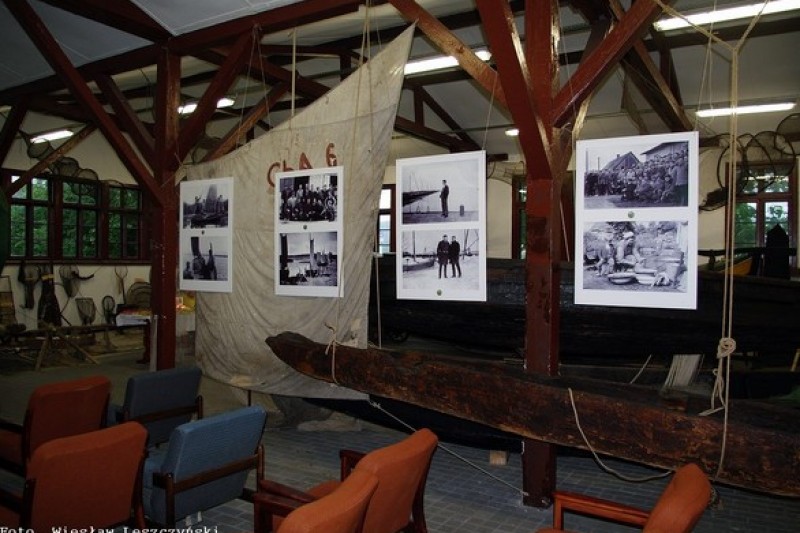 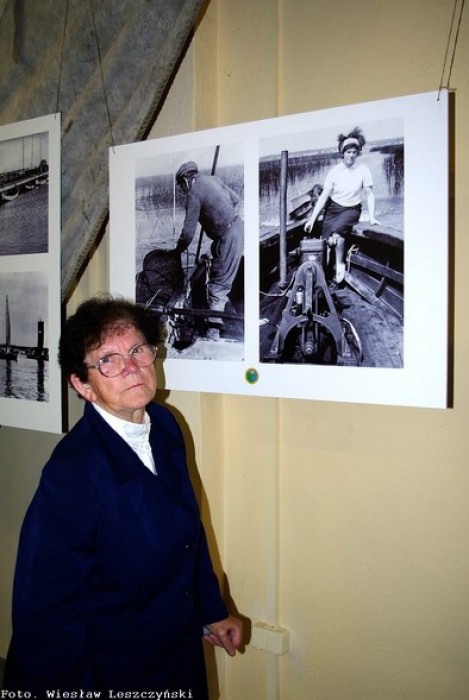 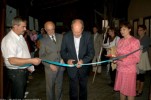 W 2011 roku podczas trwania regionalnych Obchodów Światowego Dnia Turystyki uhonorowano działalność kolegi Janusza Kurowskiego z firmy Yes. Produktem turystycznym lata w konkursie Pomorskiej Regionalnej Organizacji Turystycznej zostały ekobusy dowożące turystów do plaży.
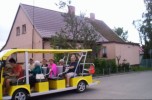 2012
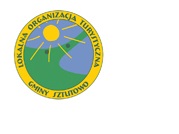 W dniu 27.01.2012 r. zgodnie ze statutem odbyły się wybory władz statutowych LOT.
 Wybrano Zarząd w składzie:
1. Krystyna Chabska - Przewodnicząca
2.Grzegorz Glarczyński – Wiceprzewodniczący
3. Arkadiusz Łaczyński – Wiceprzewodniczący
 
  Komisja Rewizyjna: 
 1. Ryszard Madej    
2. Kamila Wojtaszak  
 3. Dariusz Weisbrot
2012
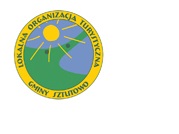 przejęliśmy sprzęt komputerowy – zestaw komputerowy z oprogramowaniem oraz urządzenie wielofunkcyjne do obsługi Punktów Informacji Turystycznej w ramach Zintegrowanego Systemu Informacji Turystycznej ( ZSIT), projektu realizowanego przez Urząd Marszałkowski i PROT 
 W czerwcu zorganizowaliśmy sprzątanie plaży 
   Organizacja imprezy Dzień Rybaka – Stowarzyszenie włączyło się w realizację  imprezy poprzez zorganizowanie meczu piłkarzyków dla wszystkich chętnych oraz  konkursu malowania kubków dla dzieci i młodzieży. LOT ufundował nagrody rzeczowe.  
 W lipcu promowaliśmy nasze ośrodki podczas Jarmarku Dominikańskiego  w Gdańsku – przez jeden dzień przedstawiciele LOT
2012
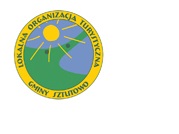 Nawiązano kontakt z rynkiem turystycznym w Szwecji. W październiku 2012 r.  w Sztokholmie odbyło się spotkanie w Polskim Ośrodku Turystycznym oraz  z Polską Organizacja Polaków na Uchodźctwie , gdzie na miejscu można było przeanalizować możliwości zainteresowania Skandynawów Mierzeją Wiślaną . 
10 listopada po raz pierwszy zorganizowaliśmy imprezę „Nordick Walking w Krainie Kormoranów – I jesienny bieg 2012 r.”  Rajd został dofinansowany przez Starostwo Powiatowe.
Nordic Walking w Krainie Kormoranów                                  Od 2012 r. organizujemy  rajd jesienny – listopad
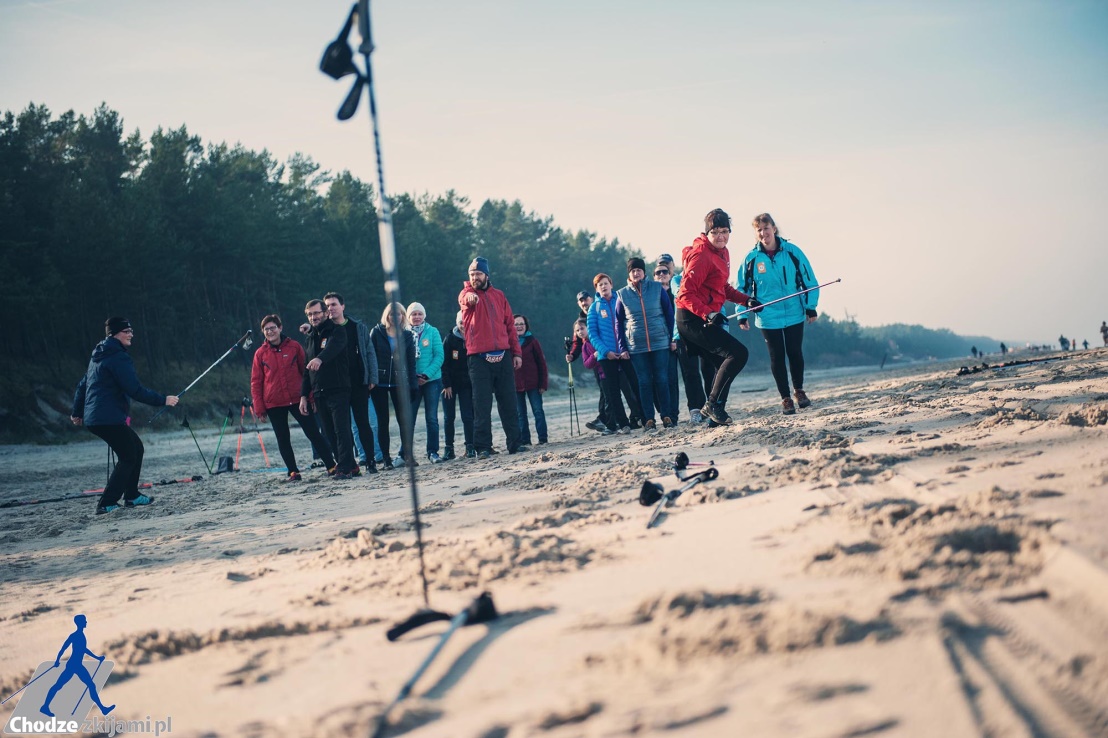 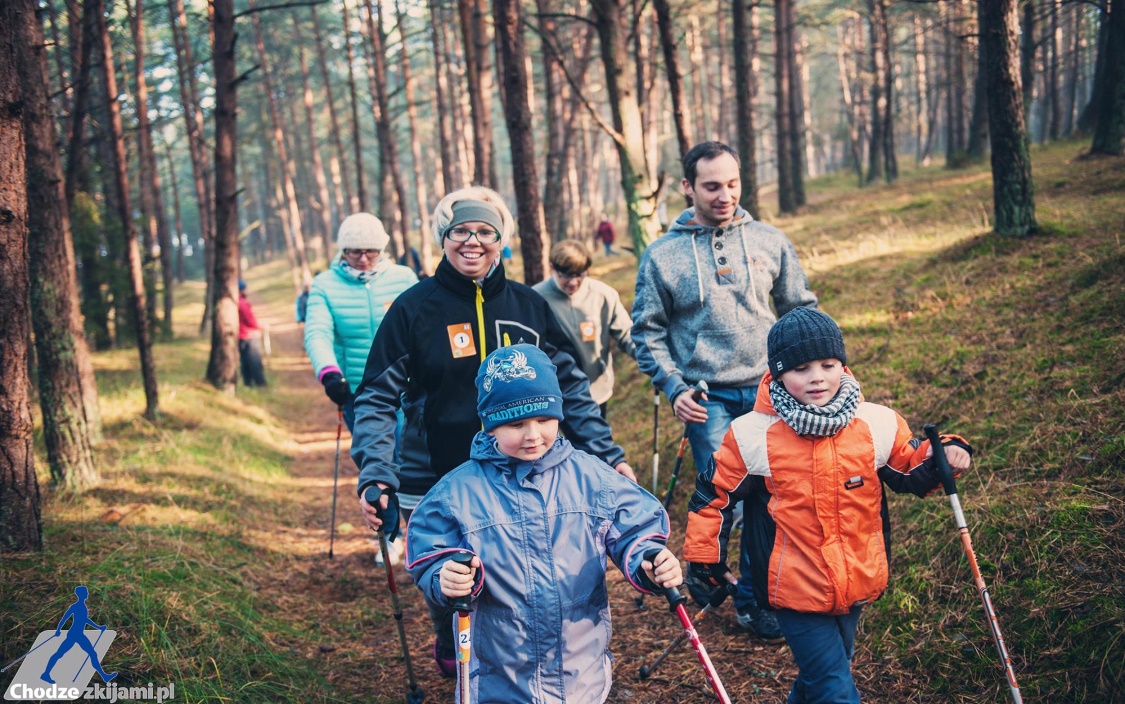 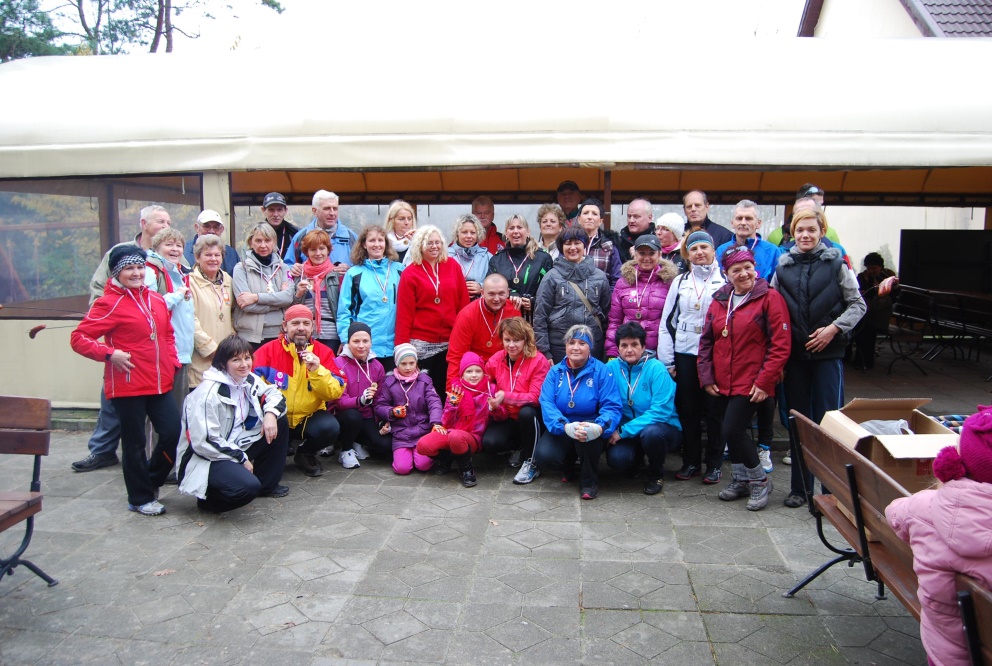 2013
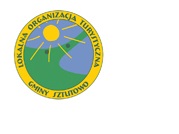 Organizacja imprezy Dzień Rybaka – Stowarzyszenie włączyło się w realizację  imprezy poprzez zorganizowanie   XVI Ogólnopolskiego Turnieju Trojek w piłce  plażowej.
 
10 listopada po raz drugi zorganizowaliśmy imprezę „Nordick Walking    Krainie Kormoranów – II jesienny rajd 2013 r.”
         Dofinansowanie: Powiat Nowodworski:  494,80 zł. 

Uczestnictwo w działaniach organizacji EDEN promujących Pętlę Żuławską –                   spotkanie w Warszawie   
 Przyjęliśmy TV z Kanady na kręcenie programu „POLSKA OK”
2014
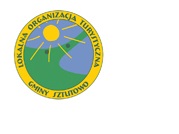 W marcu 2014 r. zorganizowaliśmy kąpiel morsów. Przyjechało ok. 50 osób z Elbląskiego Klubu Morsów. Jest to doskonała promocja oferty turystycznej  poza sezonem letnim.
Kąpiel morsów: jesień- listopad, wiosna- marzec
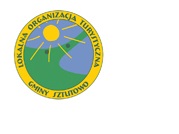 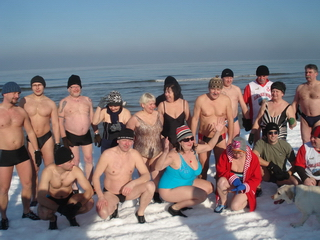 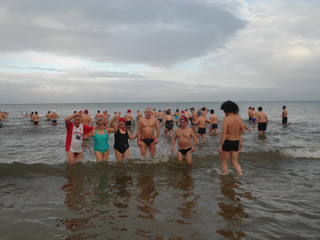 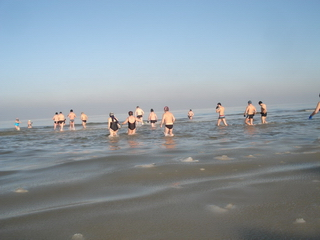 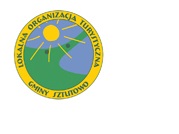 2014
Włączyliśmy się w realizację imprezy:
 Regaty o Puchar Trzech Marszałków. 
Gala Disco Polo – poprzez zebranie środków finansowych
9  listopada 2014 r. po raz trzeci zorganizowaliśmy imprezę „Nordick Walking  w Krainie Kormoranów – III jesienny rajd 2014 r.”
Gala disco polo – początek lipca – impreza 2-3 dniowa
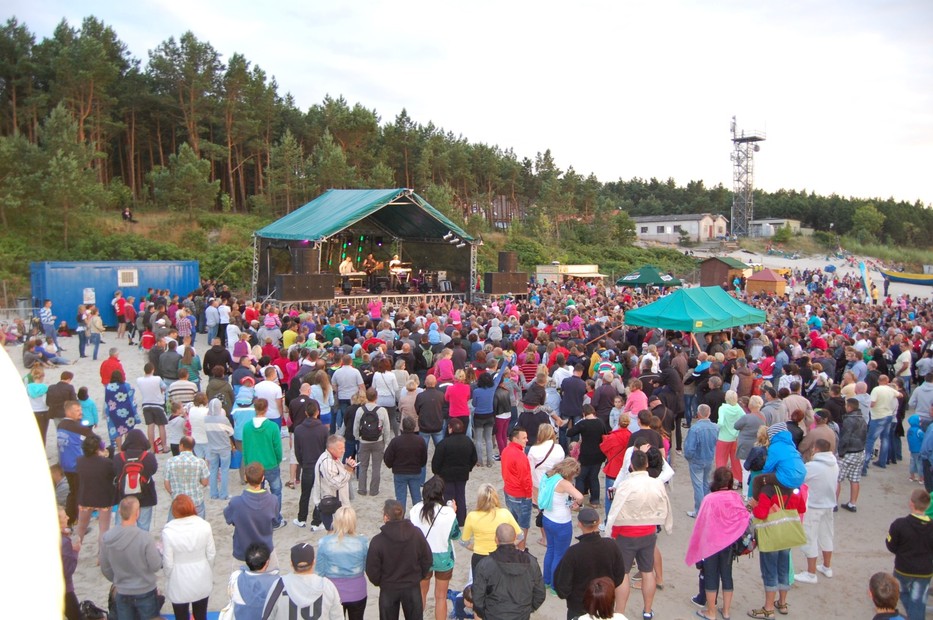 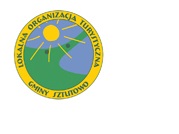 2014
Realizacja projektu:
 „Budowa miejsca rekreacji - siłowni zewnętrznej w Kątach Rybackich”.
Siłownia została zamontowana w dniu 30 lipca 2014 r. Od tego dnia codziennie korzystają z niej wczasowicze             i mieszkańcy.
W dniu   11 października 2014 r. odbył się Piknik Sportowy związany z uroczystym otwarciem siłowni  zewnętrznej.
2015
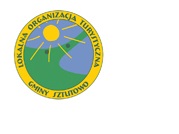 Projekt współfinansowany ze środków UE w ramach programu LEADER PROW na lata 2007-2013.

Koszt całego projektu wynosi   33924,90zł. , dofinansowanie z UE  22 583,31 zł.
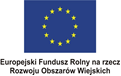 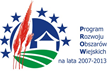 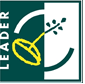 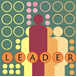 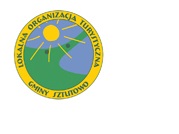 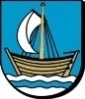 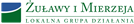 2014
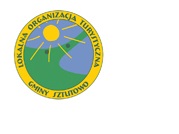 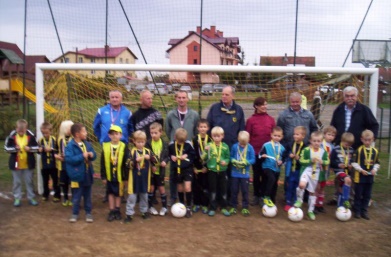 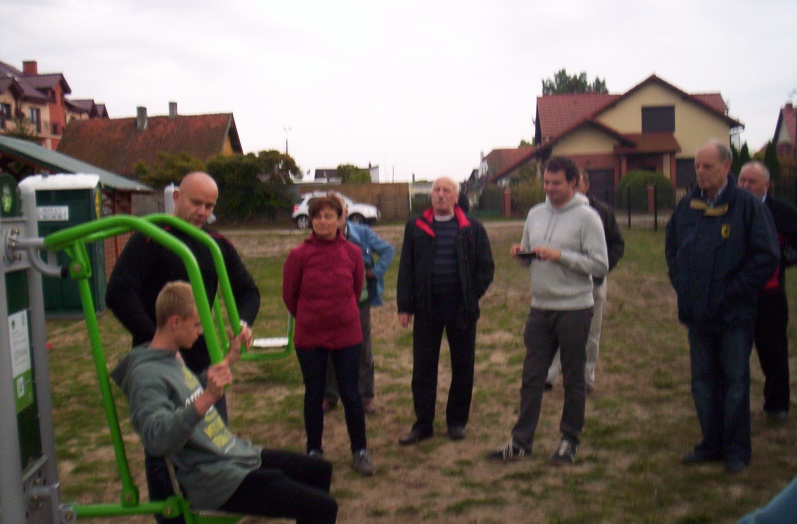 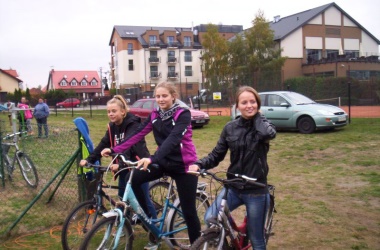 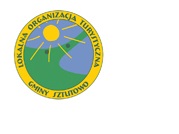 2015
Na Walnym Zebraniu LOT Gminy Sztutowo w dniu 2 marca 2015 r. w związku z upływającą kadencją wybrano władze Stowarzyszenia: 
ZARZĄD LOT Gminy Sztutowo:
Przewodnicząca Zarządu              -Krystyna Chabska    
Wiceprzewodniczący Zarządu      -Grzegorz Glarczyński
Wiceprzewodniczący Zarządu      -Arkadiusz Łaczyński  
 
KOMISJA REWIZYJNA 
Przewodniczący Komisji Rewizyjnej  -Ryszard Madej
Członek Komisji Rewizyjnej                -Ryszard Chwoszcz
Członek Komisji Rewizyjnej                -Anna Dominiak
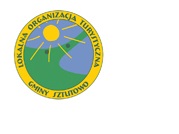 2015
W dniu 20 stycznia 2015 r. w hotelu TRISTAN  odbyło się spotkanie pn.  „Dynamizacja rozwoju Mierzei Wiślanej, doskonalenie efektywnych metod promocji poprzez współpracę samorządów  i lokalnych organizacji turystycznych. Inicjatorem spotkania były LOT-y na Mierzei Wiślanej, gospodarzem LOT Gminy Sztutowo.
 LOT był głównym organizatorem spotkania.
2015
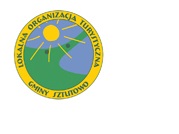 W kwietniu 2015 r. zrealizowaliśmy projekt „Promocja Mierzei Wiślanej i Żuław poprzez przebudowę strony internetowej LOT- u Gminy Sztutowo, popularyzację geocachingu oraz produkcję materiałów promocyjnych- folderów.”
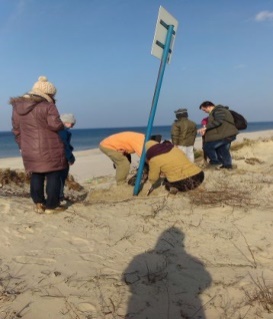 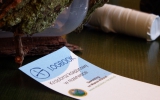 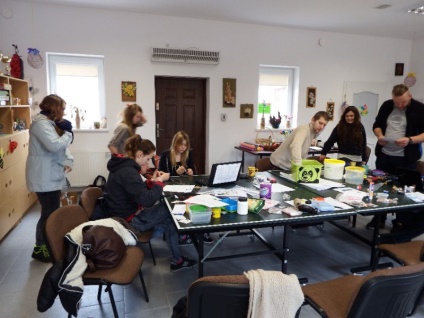 2015
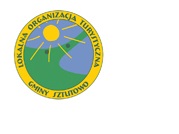 Projekt współfinansowany ze środków UE w ramach programu LEADER PROW na lata 2007-2013.
Koszt całego projektu wynosi 13000,00 zł., dofinansowanie z UE 10 400,00
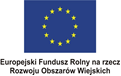 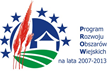 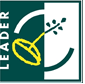 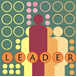 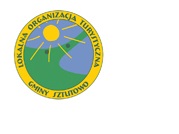 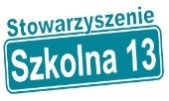 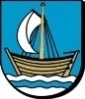 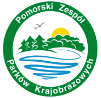 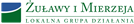 2015
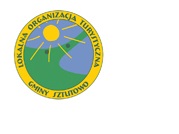 GEOCACHING – innowacyjna forma turystyki aktywnej, „szukanie skarbów ”
Słowem "geocache" – skarb określa się ukryty pojemnik przeznaczony do szukania. W Polsce stosuje się wymiennie takie nazwy jak "skrzynka", "skrytka" albo "kesz". 
       Odnalezienie pojemnika odbywa się będzie na podstawie współrzędnych   
       geograficznych wskazywanych przez GPS w telefonie lub inny nadajnik. 

Podstawowym wyposażeniem skrytki jest "logbook" czyli papierowy dziennik wpisów.

Szukaniem skrytek zajmują się ludzie bez względu na wiek, którzy są ciekawi nowych miejsc i wrażeń.  

Na szkoleniu przygotowaliśmy i ulokowaliśmy 30 keszy.

 Na stronie  internetowej www.opencaching.pl przy każdej  skrytce znajdują się  informacje o  histrroii, zabytkach, kulturze, przyrodzie, ciekawych miejscach.
2015
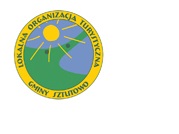 16 maja 2015  Nordic Walking w Krainie Kormoranów – Wiosenny  Rajd 2015 , organizowany w Sztutowie.
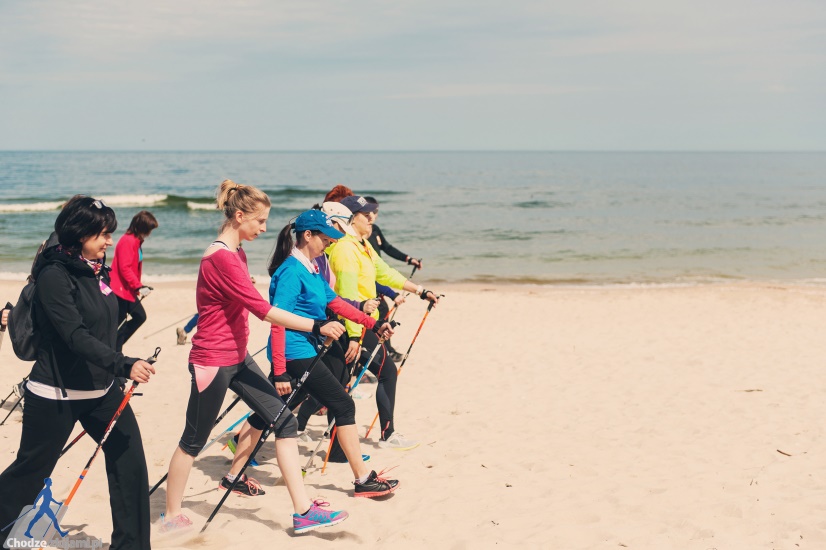 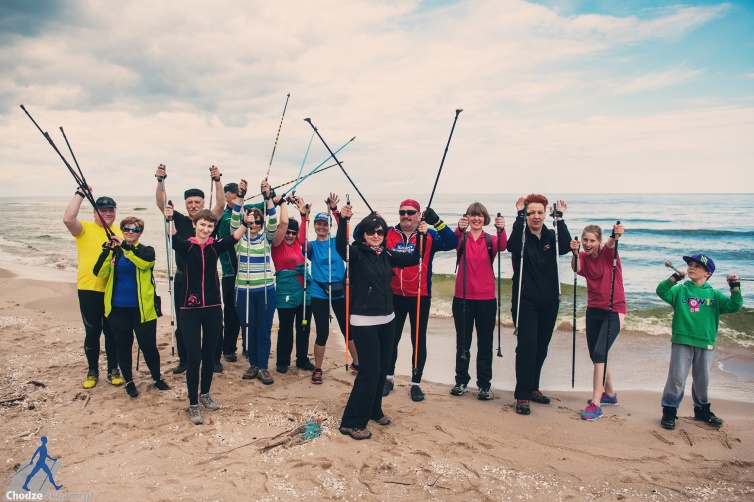 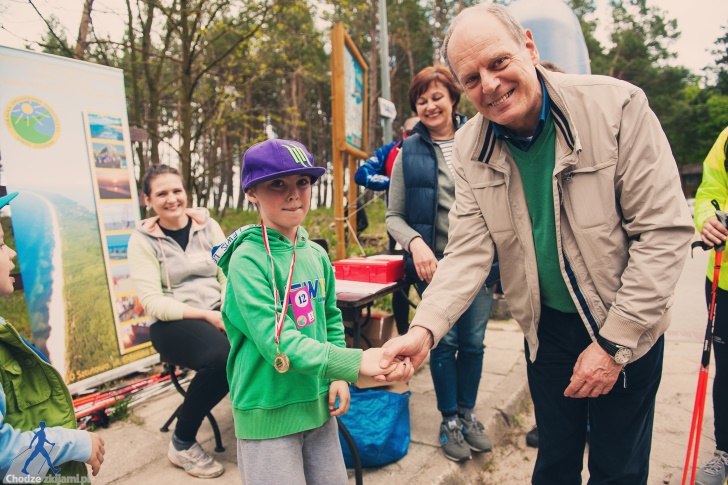 2005-2015
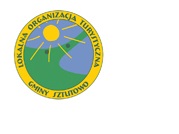 Działania LOT :
Organizacja i współorganizacja imprez sportowych i kulturalnych .
Integracja z organizacjami pozarządowymi działającymi w zakresie programu „Rozwój  i promocja turystyki w powiecie nowodworskim”
Współpraca programowa z PROT Gdańsk i LOT-ami woj. pomorskiego. Członkowie Zarządu każdego roku uczestniczą w Forum LOT-ów i w obchodach  Światowego Dniu Turystyki. 
Uczestnictwo w pracach Lokalnej Grupy Działania „Żuławy i Mierzeja”. 
LOT promuje swoje obiekty poprzez przyznawanie tabliczek „Obiekt rekomendowany”.
Redagowanie i prowadzenie strony internetowej LOT
Wydawanie folderów promocyjnych
Spotkania z wójtem Gminy Sztutowo, Lasami– omawianie bieżących spraw związanych z polepszeniem warunków dla turystów. 
Współpraca ze Starostwem Powiatu Nowodworskiego – patronat nad imprezami, wsparcie finansowe Starostwa  działań promocyjnych LOT.
2005-2015
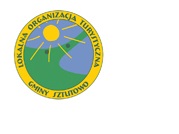 Współpraca z Muzeum Morskim w Gdańsku w zakresie wspólnej realizacji projektów- „Utworzenie stałej wystawy zdjęć pt. „Rybacy w Kątach” w Muzeum Zalewu Wiślanego”.
Współpraca z  Parkiem Krajobrazowym Mierzeja Wiślana w zakresie realizacji wspólnych projektów – „„Promocja Mierzei Wiślanej i Żuław poprzez przebudowę strony internetowej LOT- u Gminy Sztutowo, popularyzację geocachingu oraz produkcję materiałów promocyjnych- folderów.”
Współpraca z organizacjami pozarządowymi Mierzei Wiślanej – LOT Jantarowe Wybrzeże – Gmina Stegna, LOT Krynica Morska, Stowarzyszenie „Szkolna 13” 
Współpraca ze świetlicami środowiskowymi w Katach Rybackich i Sztutowie oraz Biblioteką Gminną w zakresie organizacji imprez. 
Organizacja  wieczorów integracyjnych członków lot w „U Haliny” ,  „Pensjonat Delfin”, Pensjonat  Wielorybek, Restauracja Janosikówka, Ośrodek Malibu, Cafe Kącik.
Lokalna Organizacja Gminy Sztutowo
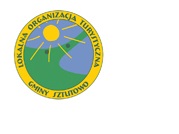 Dziękujemy wszystkim osobom, które przyczyniły się do sukcesów naszego Stowarzyszenia, a tym samym do promocji i propagowania turystyki na Mierzei Wiślanej.

Zarząd LOT Gminy Sztutowo
Lokalna Organizacja Gminy Sztutowo
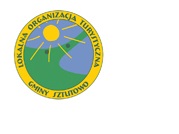 Mierzeja Wiślana jednym z najbardziej niesamowitych półwyspów na Ziemi, według The World Geography
5. Vistula Spit, Poland/Russia

The Vistula Spit is a phenomenal sandy peninsula formed by sands deposited by sea currents and the Vistula River. That embankment spreads out from Gdańsk to Baltiysk in the Russian Federation.
Lokalna Organizacja Gminy Sztutowo
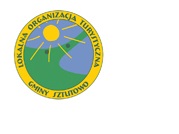 Dziękuję za uwagę.
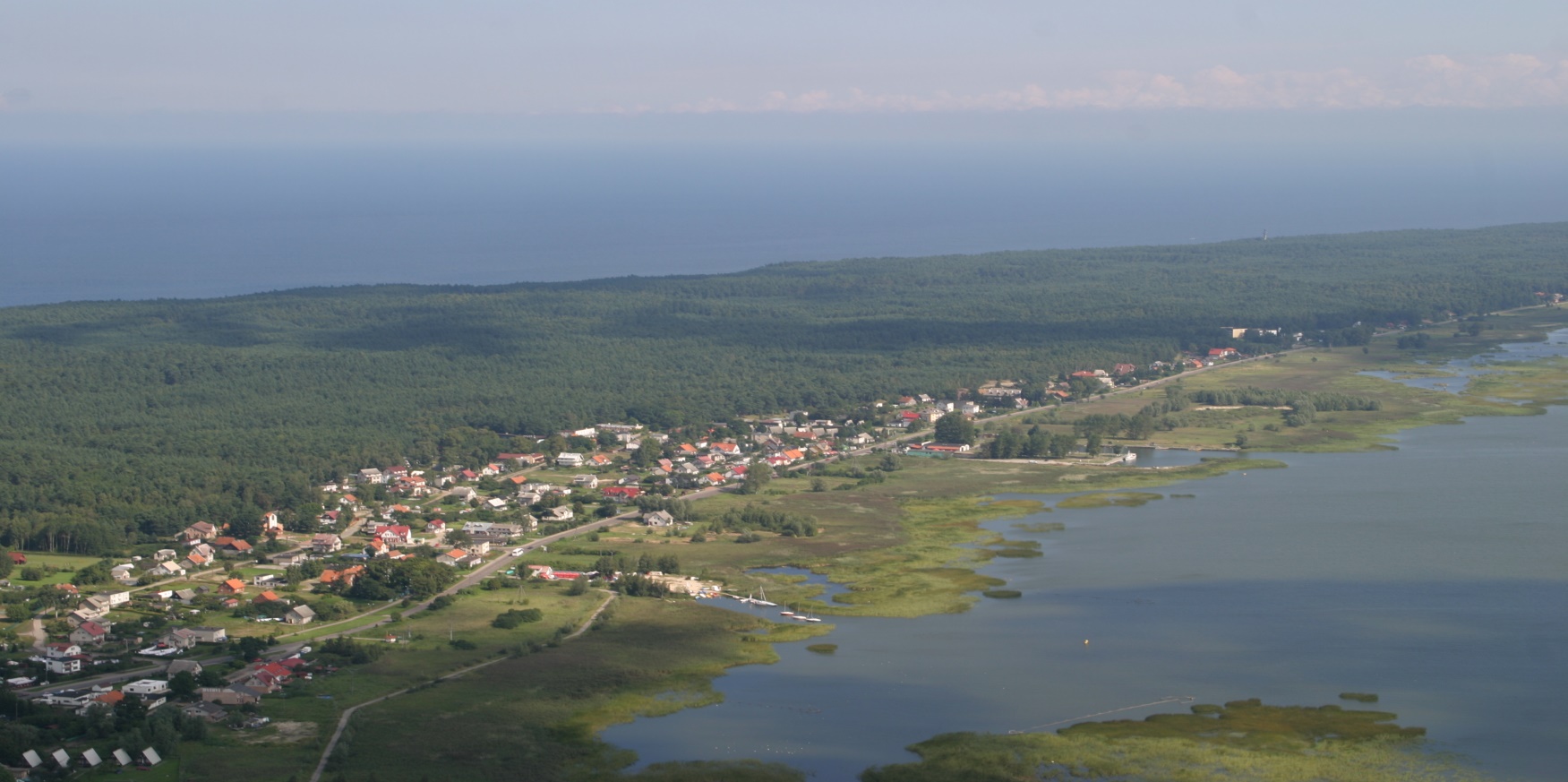